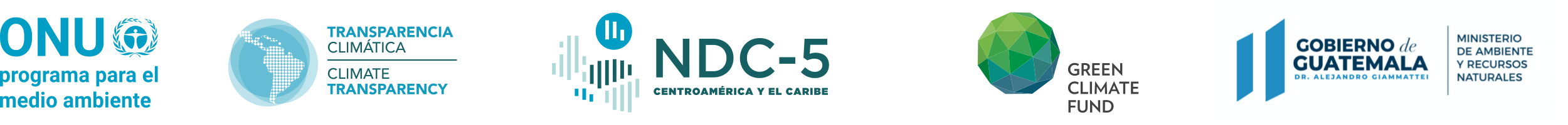 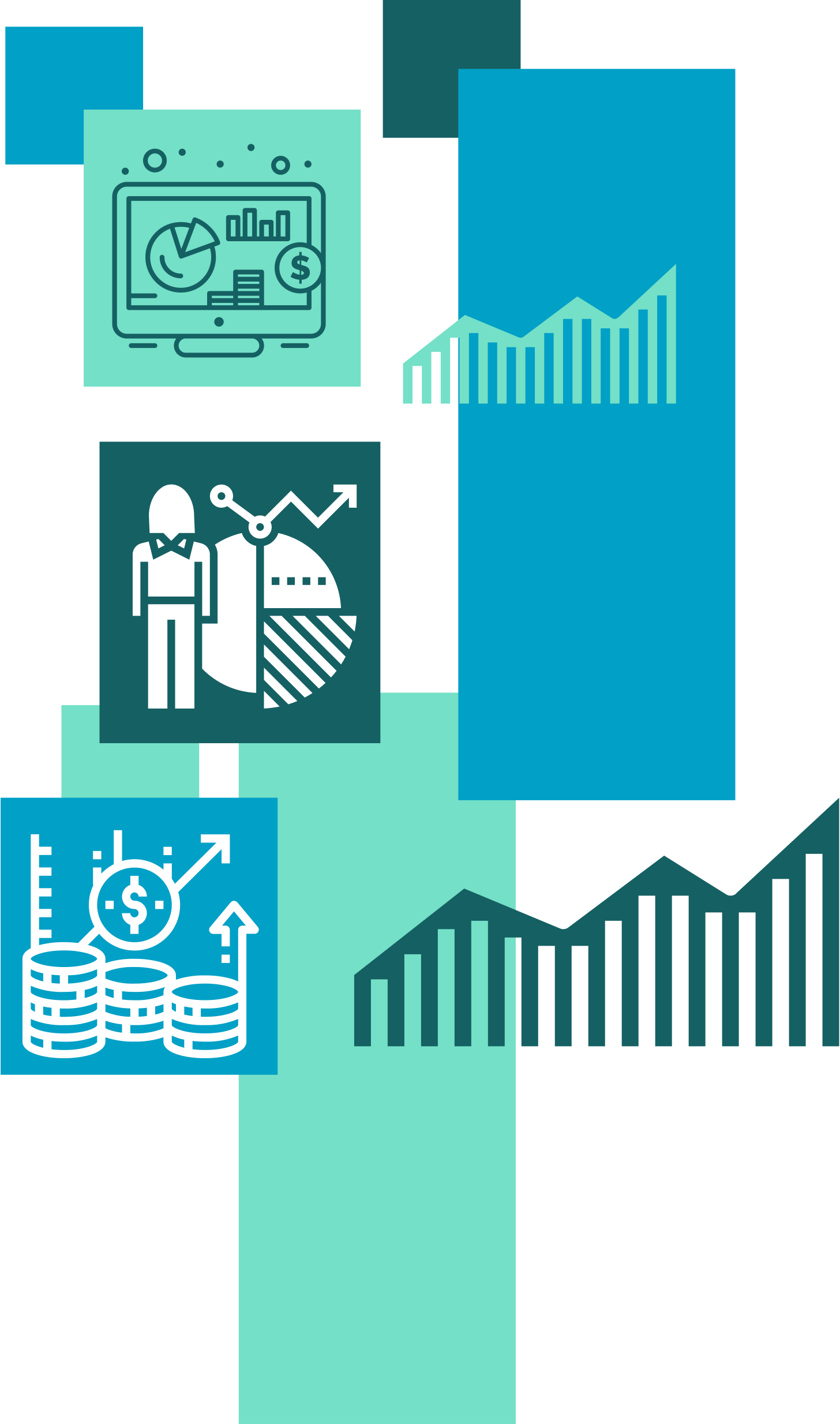 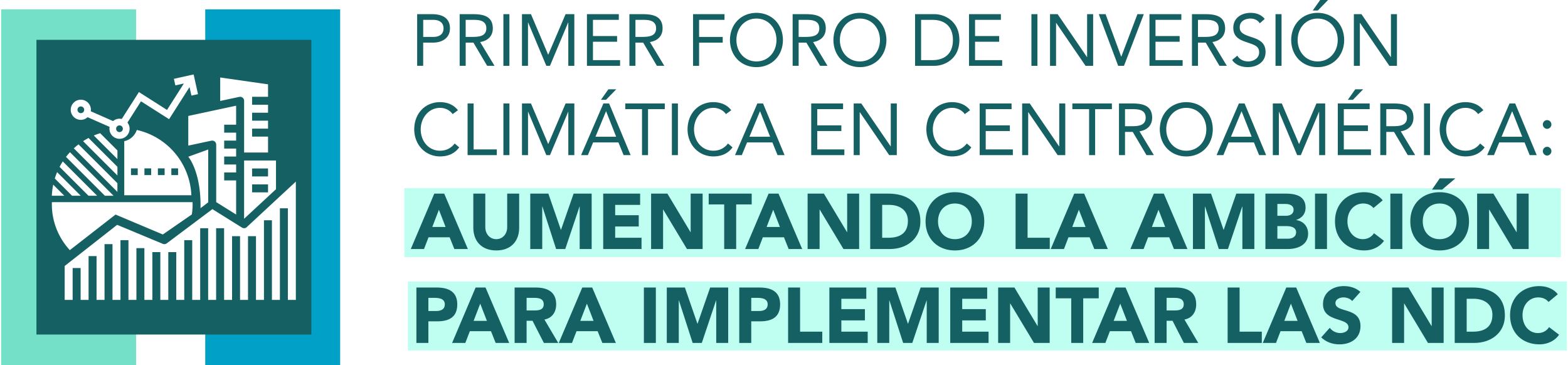 Fortaleciendo diálogo público-privado para acelerar implementación de la NDC
Progresos, experiencias, retos y recomendaciones
Alejandra Sobenes. Instituto de Derecho Ambiental y Desarrollo Sustentable, IDEADS. Guatemala
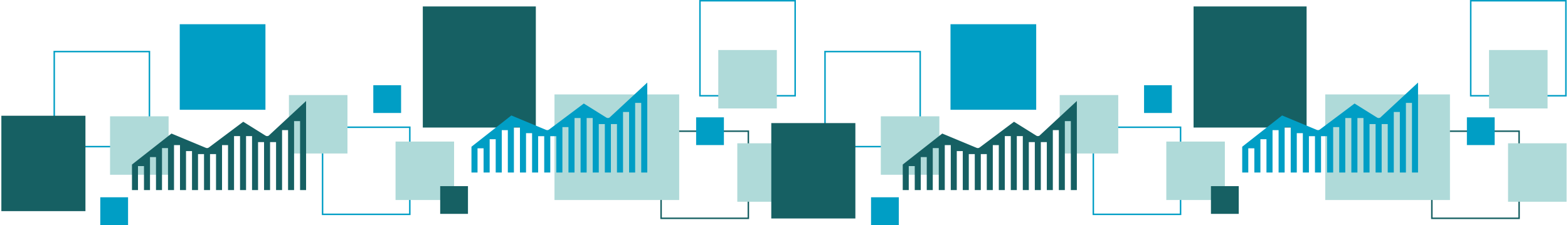 Involucramiento de la SCO en la NDC
Involucramiento de la SCO en la NDC
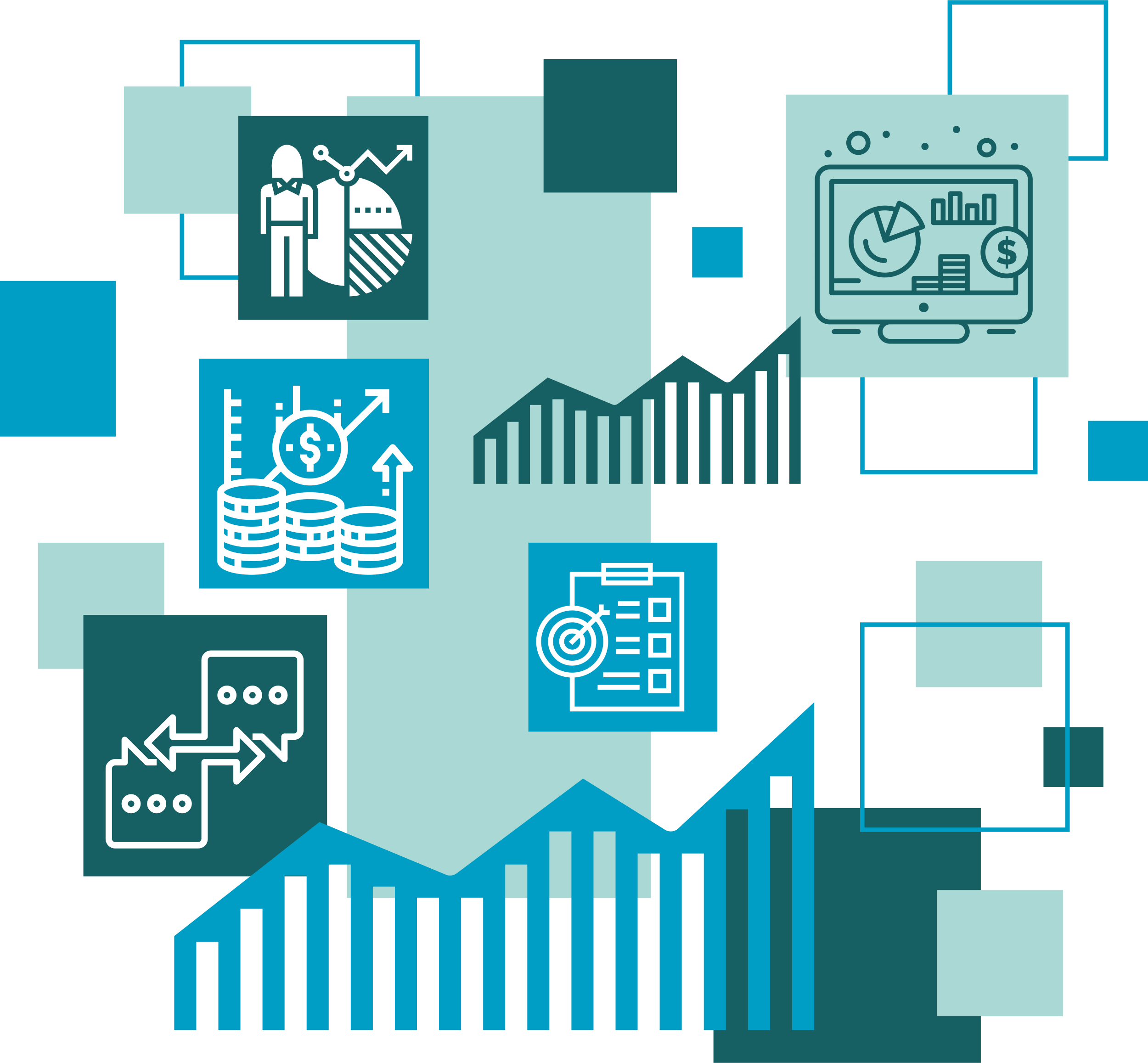 PUNTO DE ENCUENTRO entre la SCO, pueblos indígenas, gobierno y sector privado
PRINCIPIO 
RESPONSABILIDADES COMUNES 
PERO…..
DIFERENCIADAS (PRCD)
Art. 4, numeral 1. CMNUCC
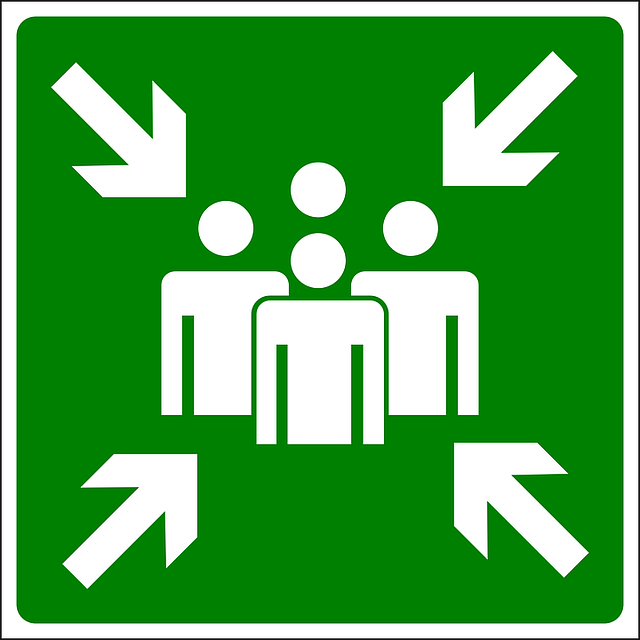 Involucramiento de la SCO en el NDC
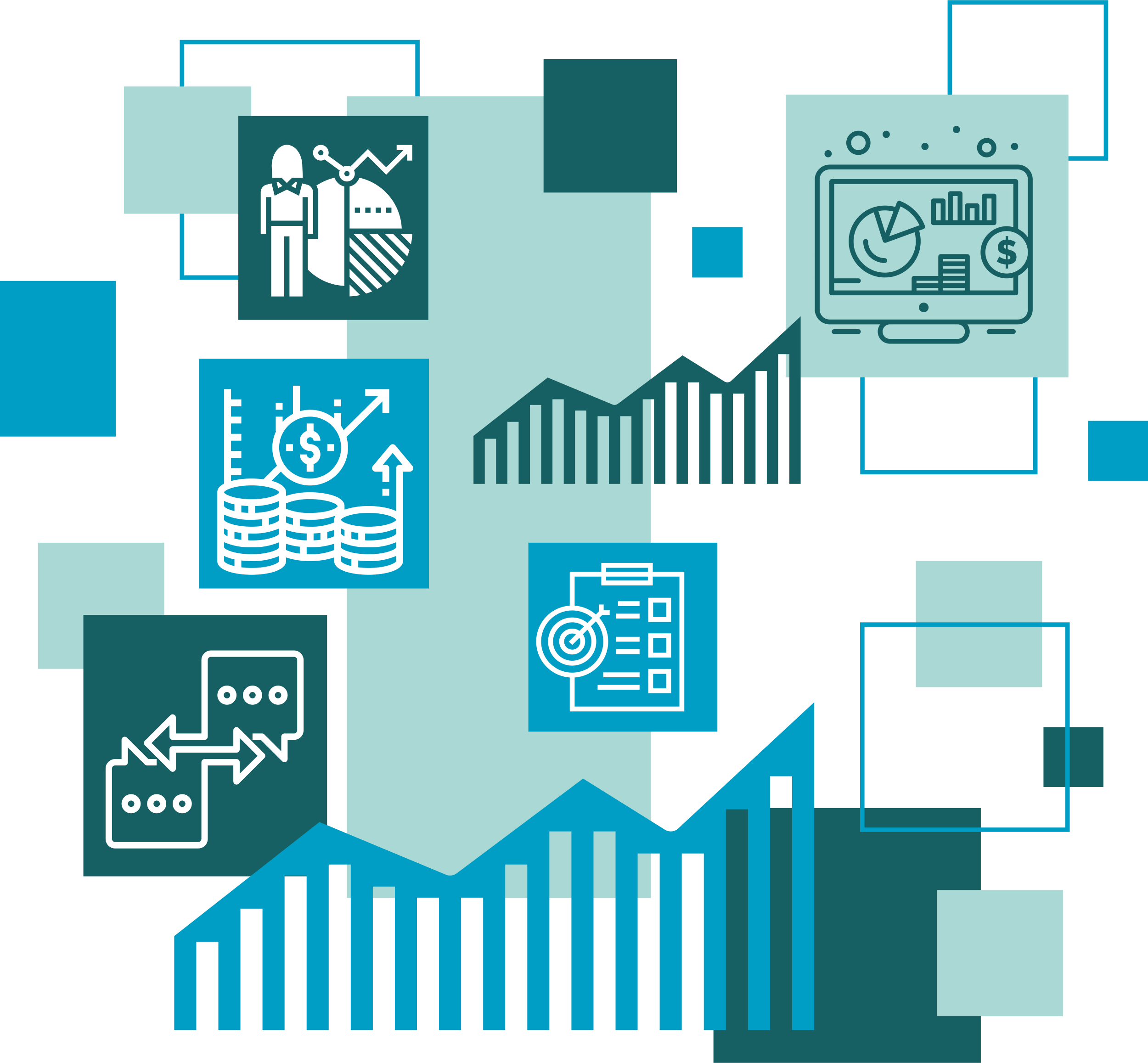 PUNTO DE ENCUENTRO entre la SCO, pueblos indígenas, gobierno y sector privado
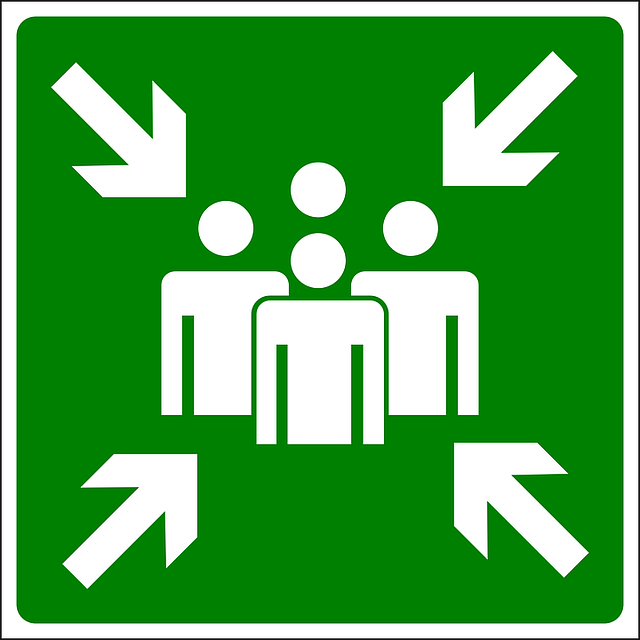 PRIORIDADES NACIONALES
OBJETIVOS NACIONALES 
CIRCUNSTANCIAS NACIONALES

Art. 4, numeral 1. CMNUCC
Involucramiento de la SCO en el NDC
PUNTO DE ENCUENTRO entre la SCO, pueblos indígenas, gobierno y sector privado
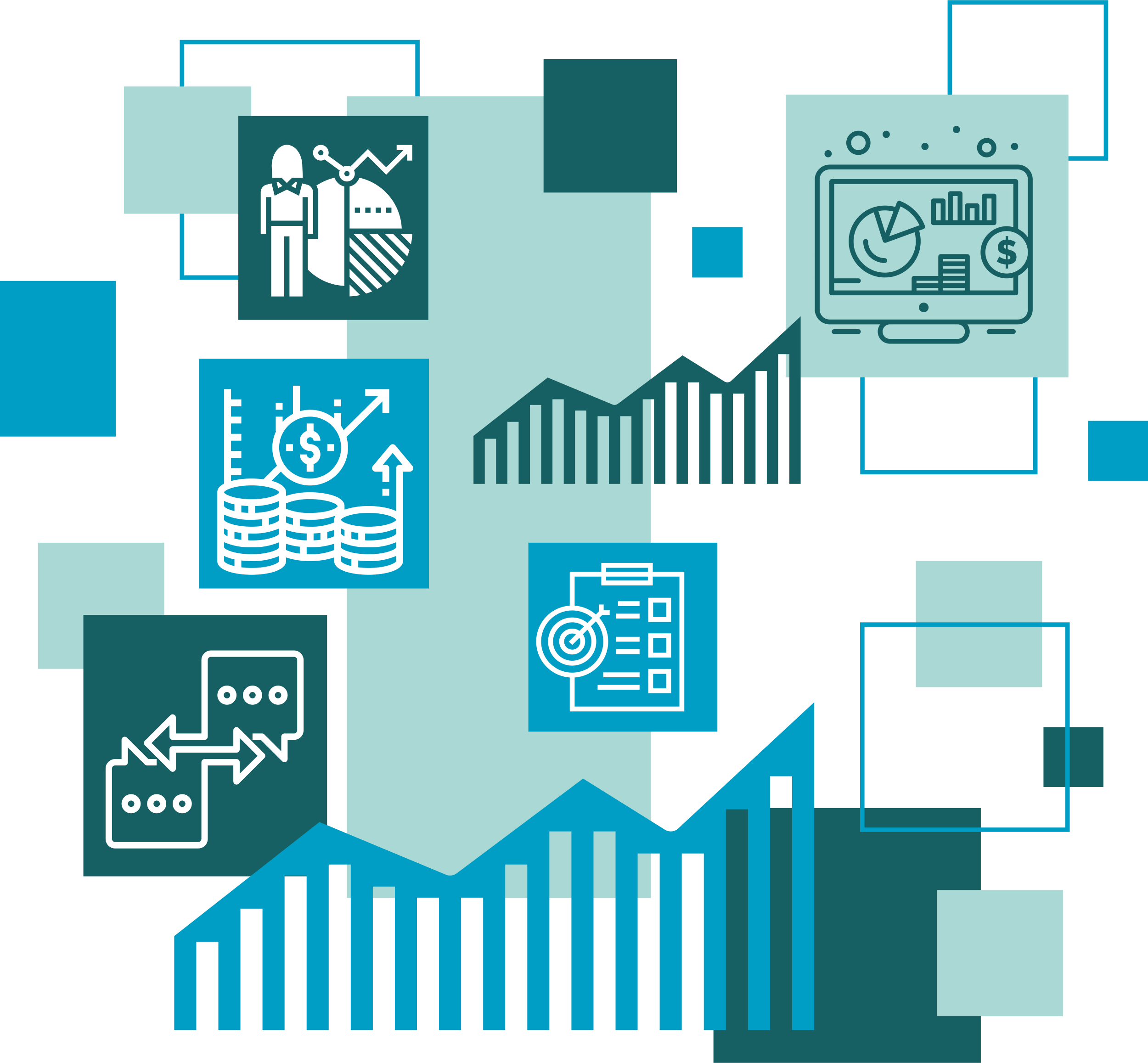 CONTRIBUCIÓN NACIONALMETE DETERMINADA (NDC) REPRESENTA EL ESFUERZO NACIONAL PARA REDUCIR LAS EMISIONES GEI Y ADAPTARSE AL CAMBIO CLIMÁTICO
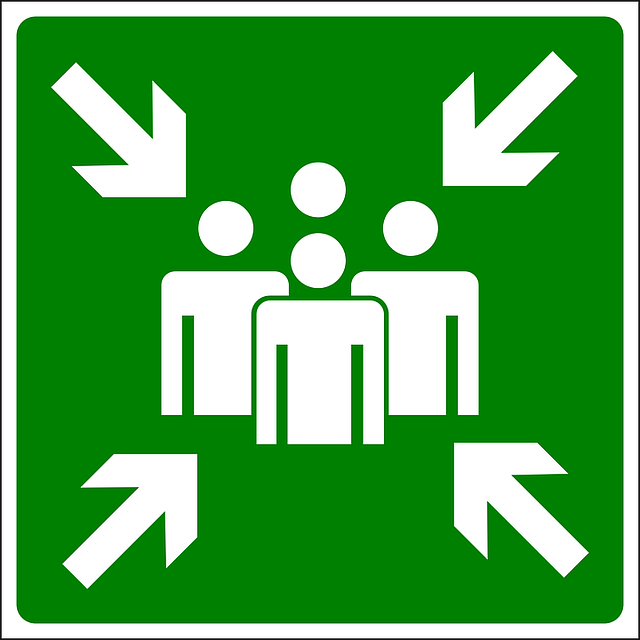 Involucramiento de la SCO en el NDC
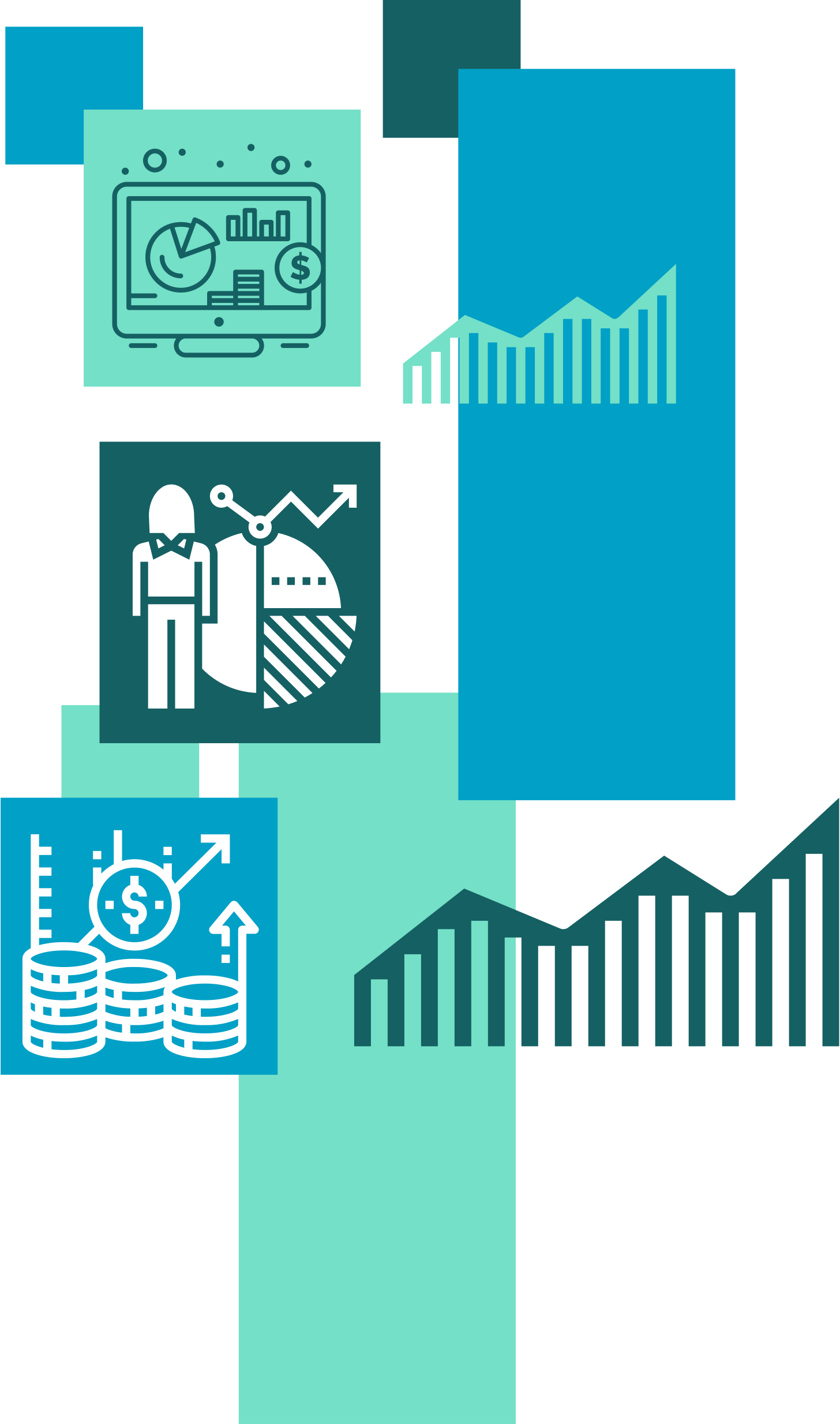 La Política Nacional de Cambio Climático de Guatemala establece como principio 

“La participación pública así como la pertinencia cultural, étnica y  la perspectiva de género, en el diseño de todos los planes, programas y acciones en cambio climático. 

Eso permite que las decisiones de las autoridades gocen de mayor legitimidad y viabilidad en la práctica”. 


(Acuerdo Gubernativo  329-2009)
La Política de CC  persigue
Direccionar  al gobierno, al sector privado, a los pueblos indígenas, a la SCO hacia el objetivo común de país en cambio climático,  compartiendo objetivos comunes y responsabilidades diferenciadas
Con Política y Ley 
manda cumplimiento
Necesidad de  orientación y dirección
Objetivos y metas nacionales
DIRECCIONALIDAD APORTADA POR PNCC, LMCC, PANCC, ODS..  
ni Ley
Acción Climática estratégica obedeciendo y siguiendo lineamientos que buscan armonía y complementación
Acción climática dispersa, sin lineamiento
Involucramiento de la SCO en el NDC
La Ley Marco para regular la reducción de la vulnerabilidad, la adaptación obligatoria ante los efectos del cambio climático y la mitigación de gases de efecto invernadero, LMCC, Decreto 7-2013 del Congreso de la República 

“Para afrontar el fenómeno del cambio climático es necesario tomar medidas urgentes, apropiadas y sostenidas, a nivel nacional, en las cuales se involucre a 

toda la población en cada uno de sus roles, según su responsabilidad transgeneracional, así como todas las instituciones públicas, partiendo de las correspondientes rectorías sectoriales y de las competencias establecidas en la ley “
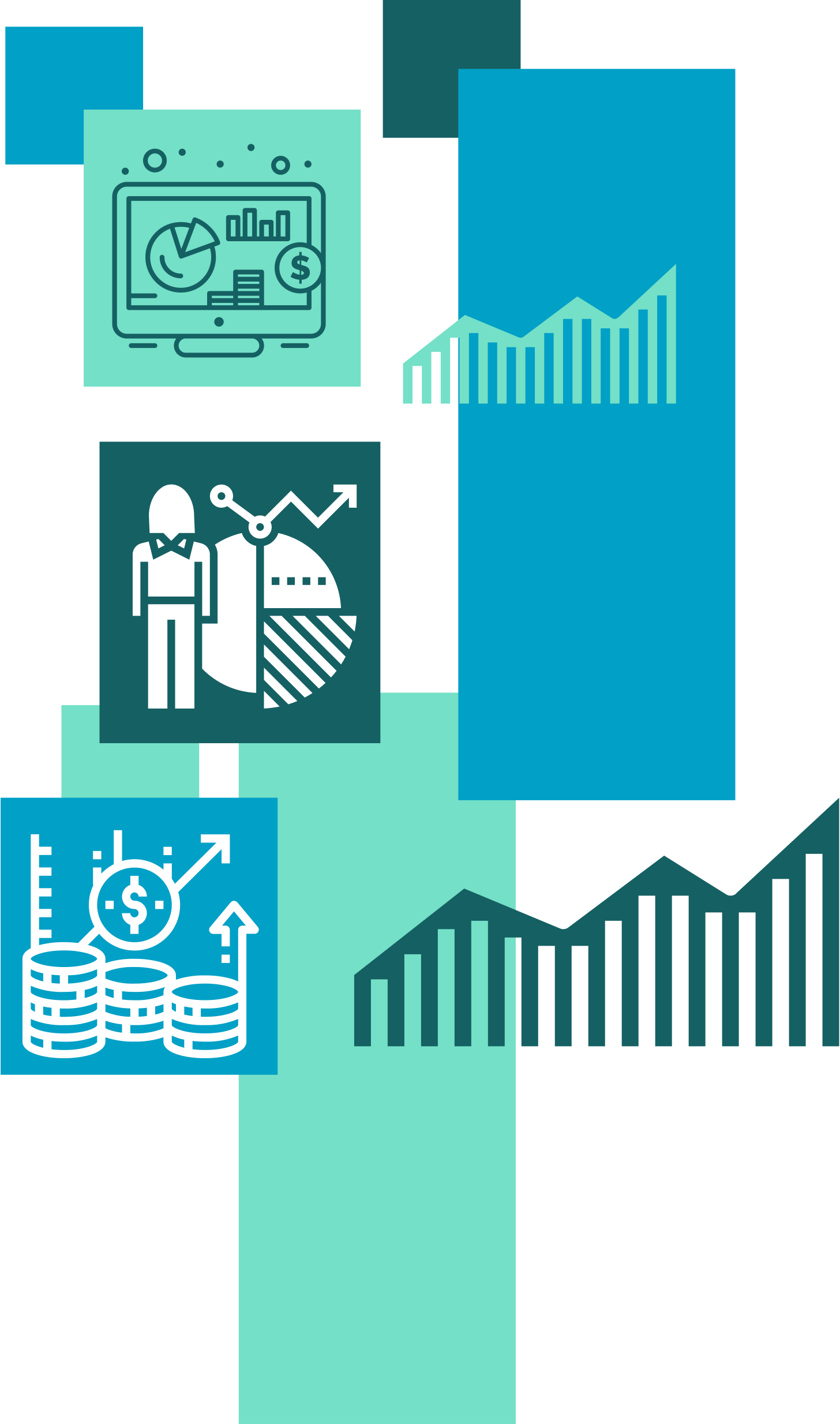 Involucramiento de la SCO en la NDC
La Ley Marco para regular la reducción de la vulnerabilidad, la adaptación obligatoria ante los efectos del cambio climático y la mitigación de gases de efecto invernadero, Decreto 7-2013 del Congreso de la República  (Art.6)

Principio de participación pública 

“Incluir la participación más amplia de ciudadanos y organizaciones, incluyendo la de los distintos pueblos en el diseño de planes, programas y acciones en el tema de cambio climático”.
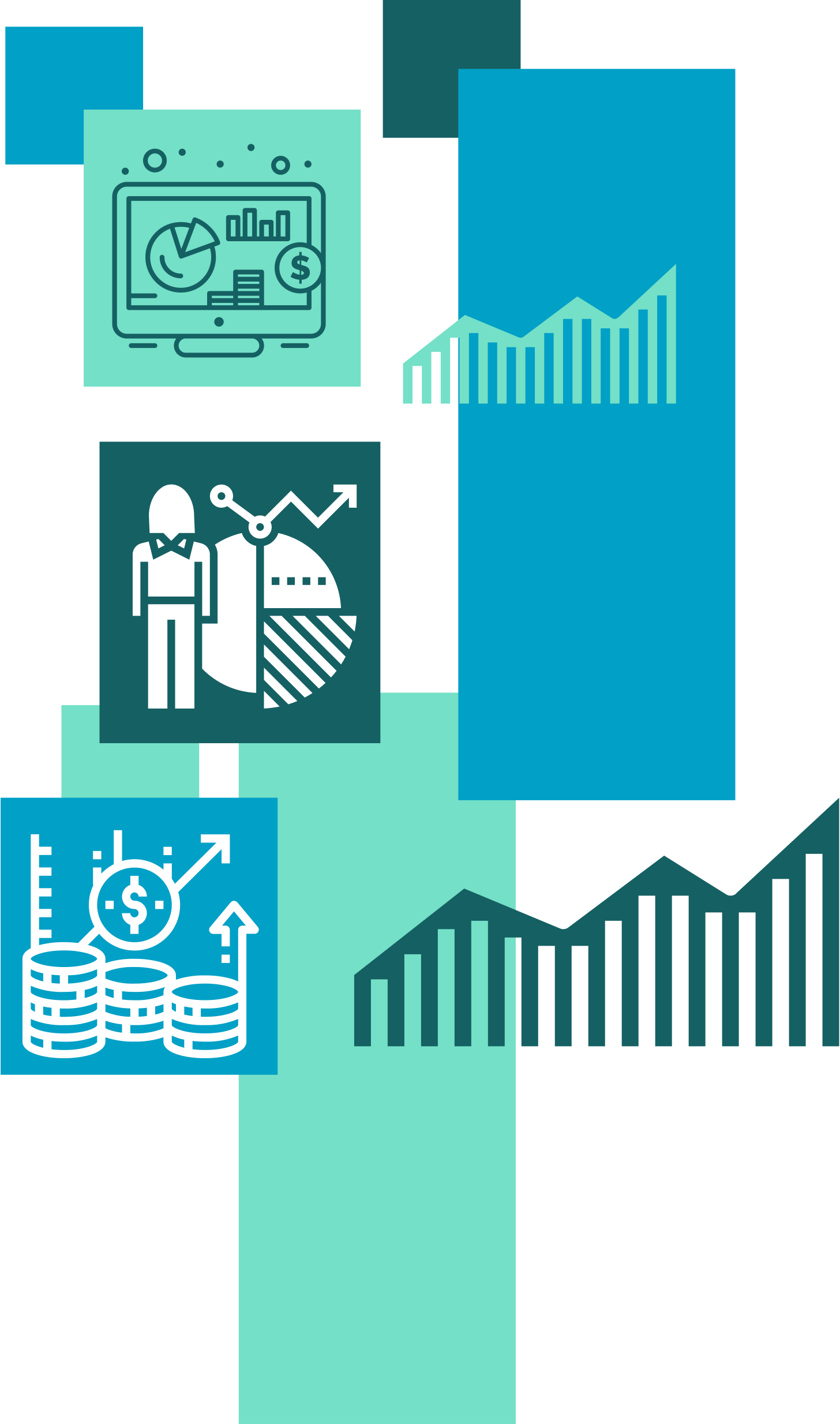 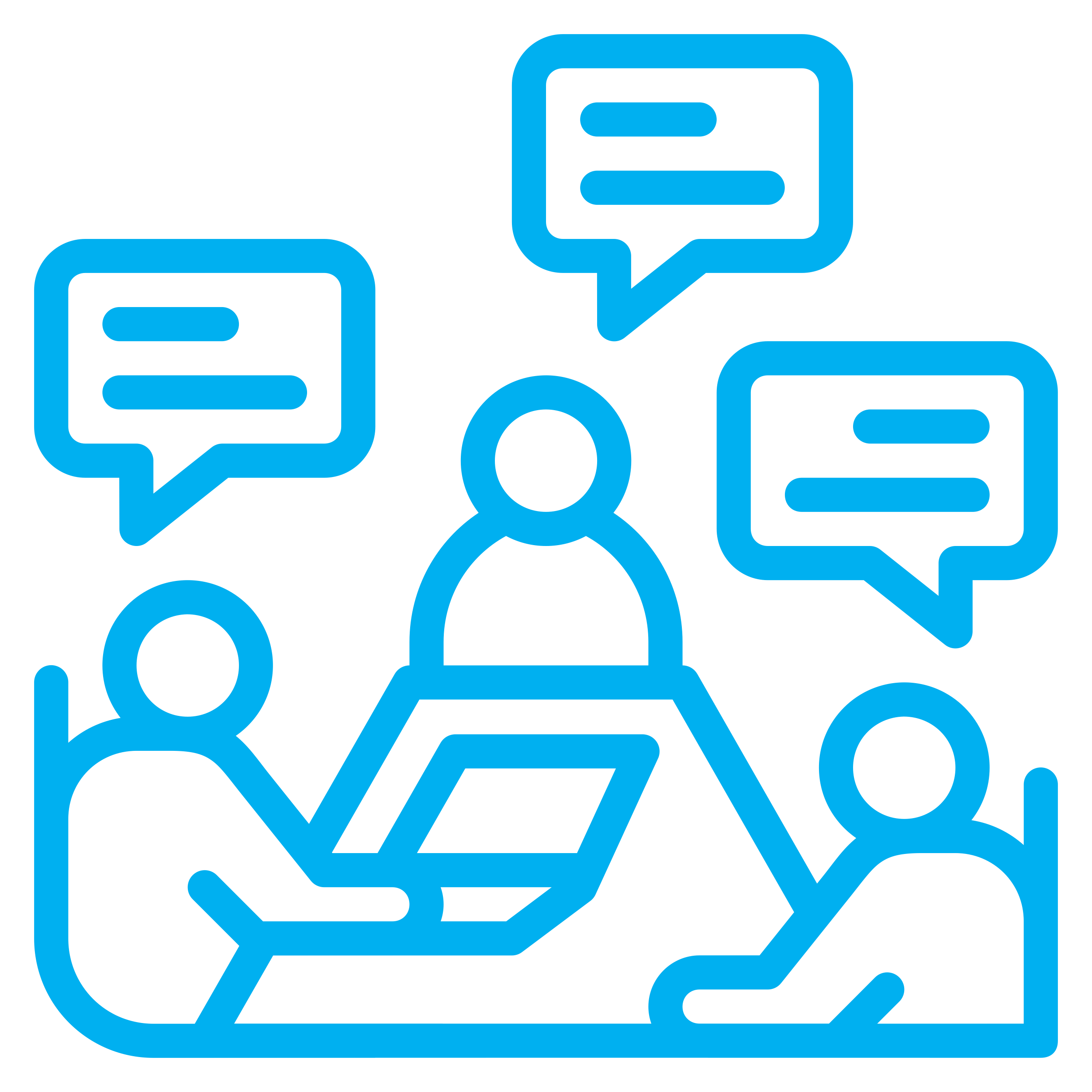 Involucramiento de la SCO en el NDC
Integración del Consejo Nacional de Cambio Climático, según LMCC (Art.8)
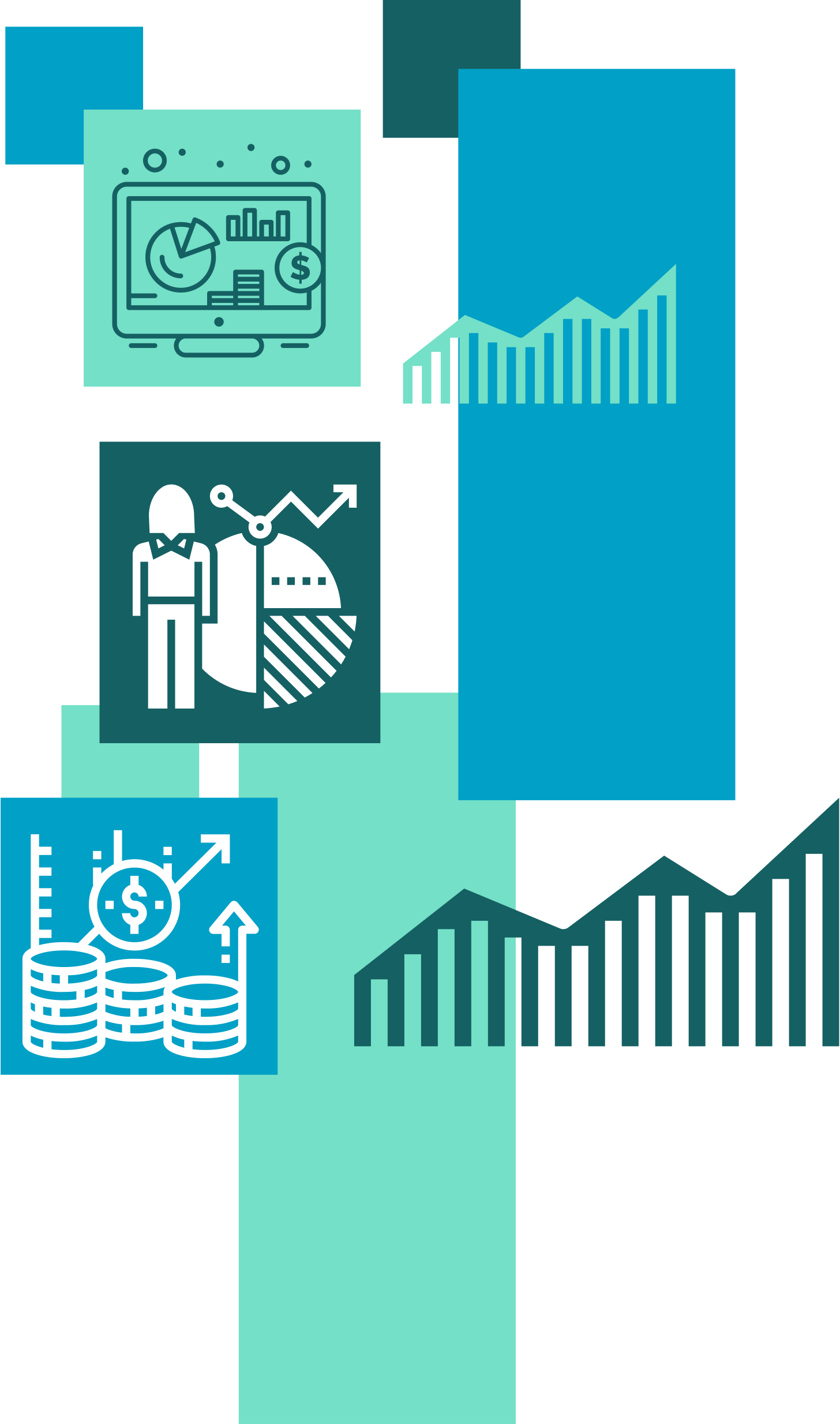 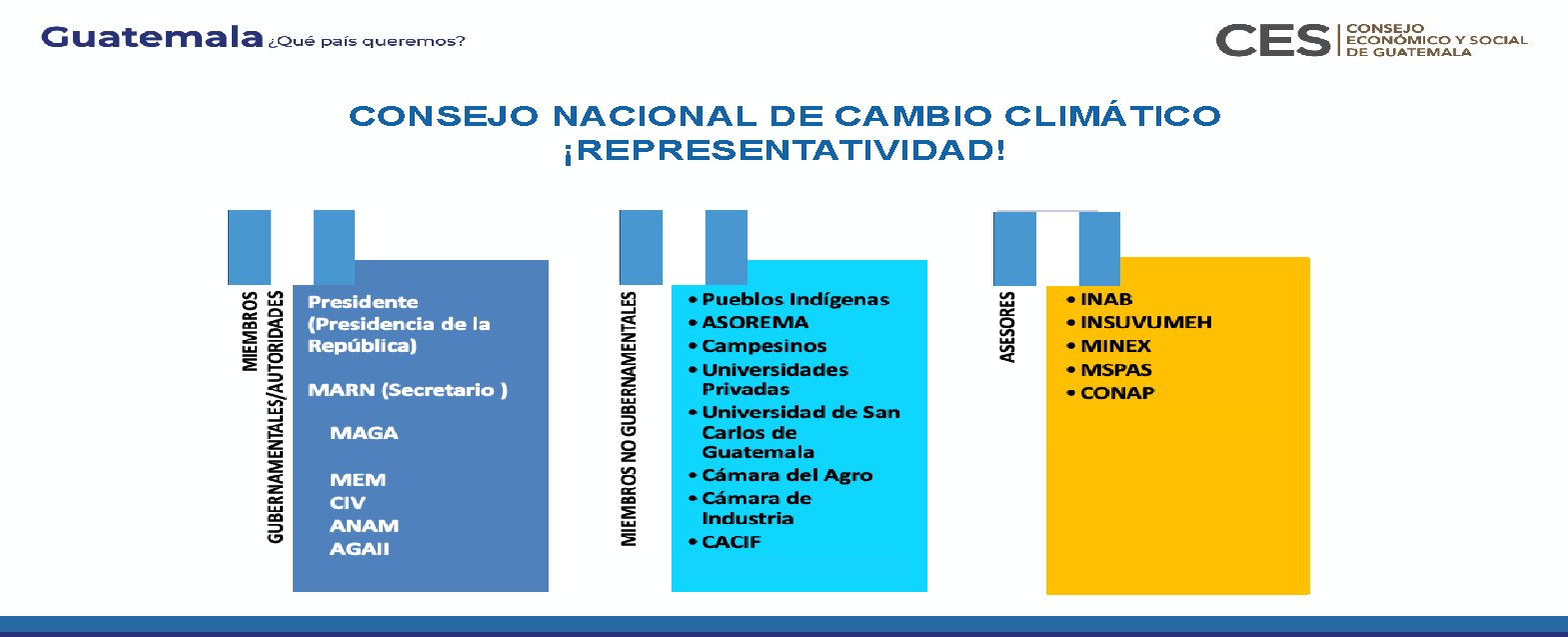 Involucramiento de la SCO en la  NDC
INDC 2015 

“La presentación de este INDC sucede en el contexto de un país que recién ha 
estabilizado una crisis política…

 En este escenario, que el Consejo Nacional de Cambio Climático …impulsa el cumplimiento de los compromisos del Estado frente a la Convención Marco de Naciones Unidas sobre Cambio Climático y se une en un esfuerzo de país, para que éste, no obstante sus condiciones y circunstancias, responda al llamado mundial de las Naciones” 

Nota: Subrayado nuestro
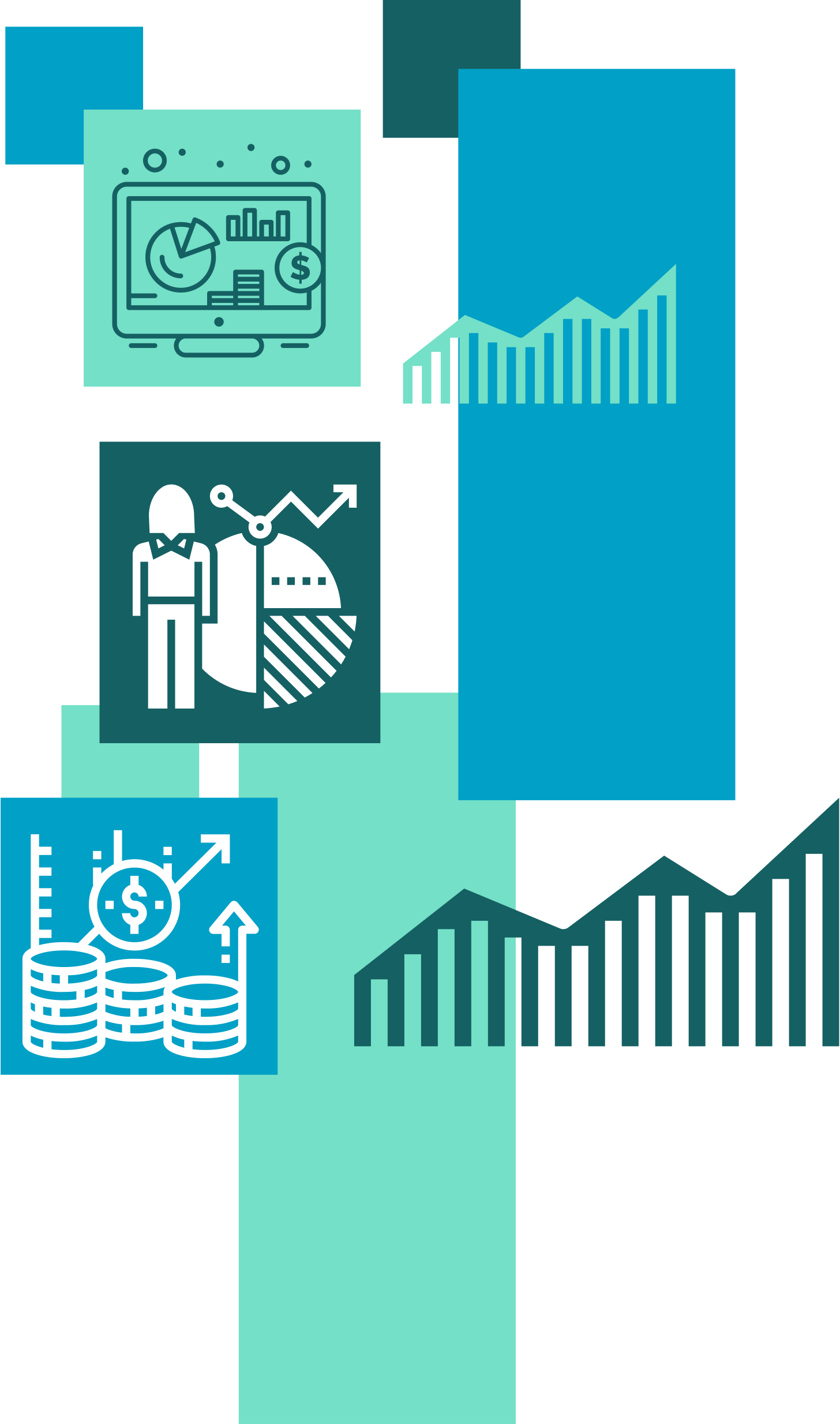 Involucramiento de la SCO en el NDC
NDC (2021). - 3ra Comunicación de Cambio Climático (2021)


                 FUTURO                 mayor participación multisectorial y multiactor
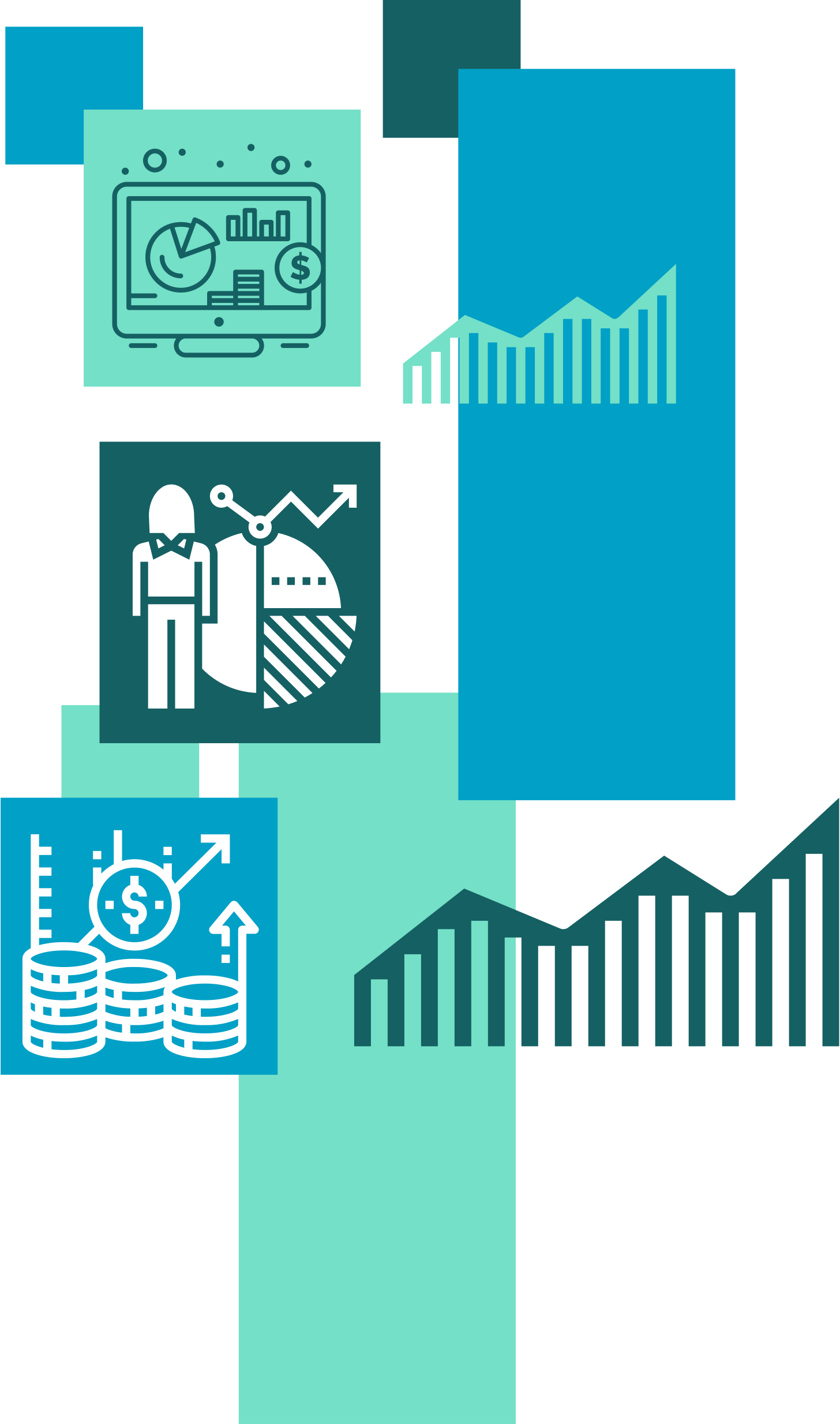 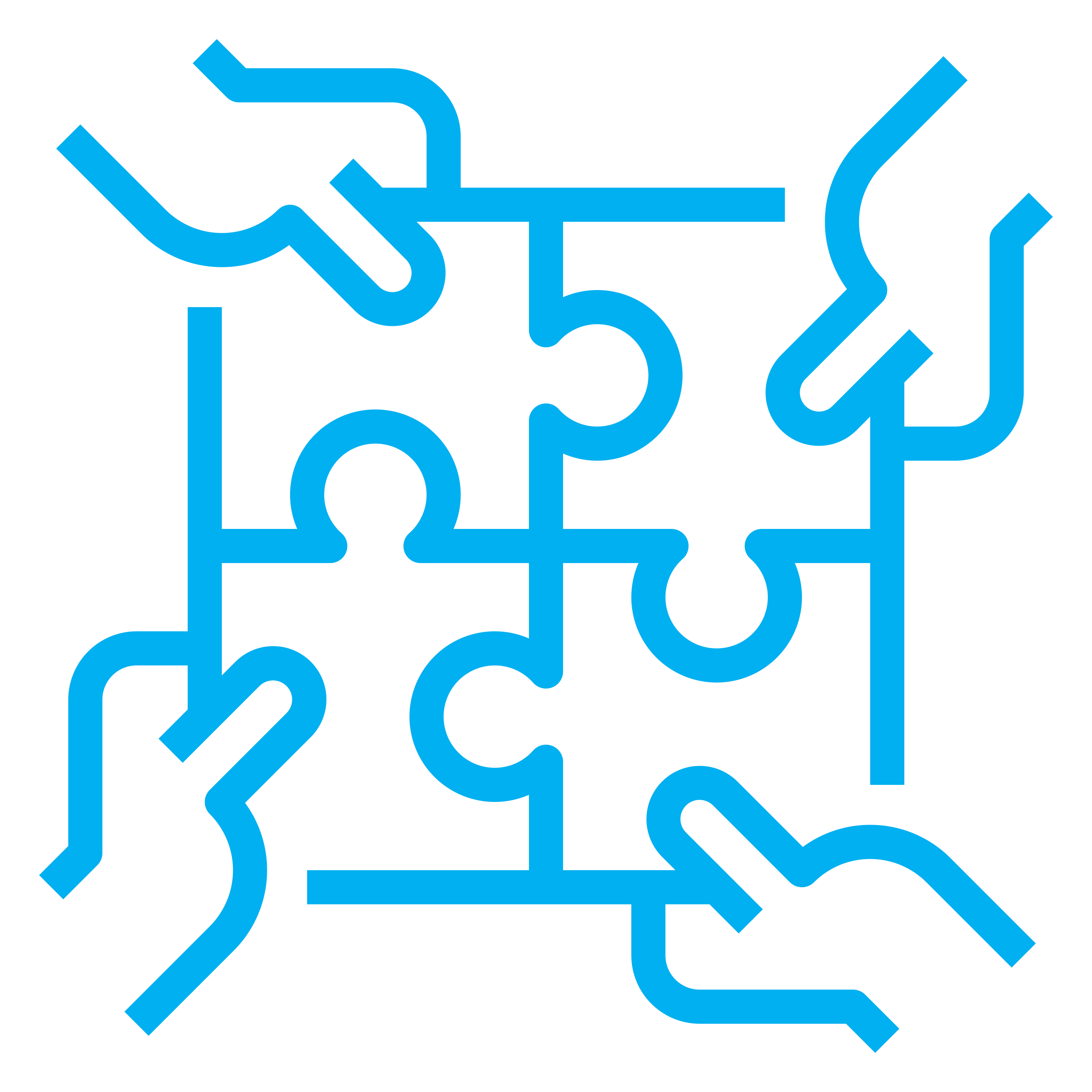 Involucramiento de la SCO en el NDC
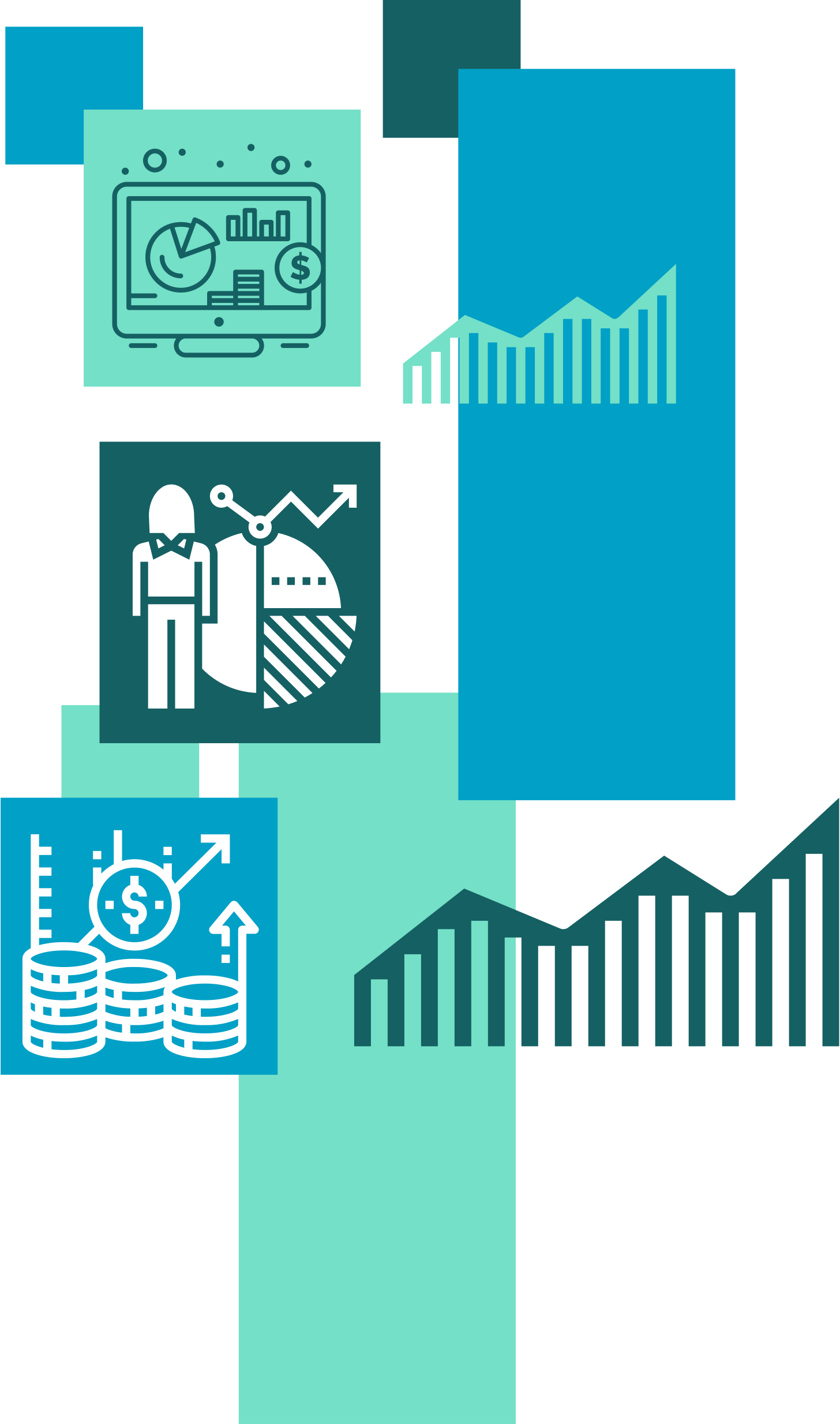 MUCHAS GRACIAS!